Проект«Родники народного творчества»
Руководитель: учитель искусства Муралева И.Н.
Участники проекта: учащиеся 9 класса
 МКОУ ООШ д.Шкаланка
Аннотация
Декоративно-прикладное искусство существовало уже на ранней стадии развития человеческого общества. 
Конец ХХ века обозначил рост интереса к духовной культуре нации. Народное искусство соединяет прошлое с настоящим, сберегая национальные художественные традиции, этот живой родник современной художественной культуры. 
Народное декоративно-прикладное искусство открывает перед нами мир красоты и мудрости, раскрывает душу народа, его изобретательность, любовь к природе, труду.
Мы – современное поколение людей – являемся потомками и наследниками народной культуры, переданной нам нашими предками.
Возрождение духовной культуры народа, интереса к своей истории, бережного отношения к национальной традиции весьма актуально.
Девиз: “Твори, познавай, прояви себя, получи результат”
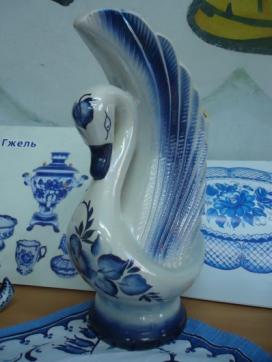 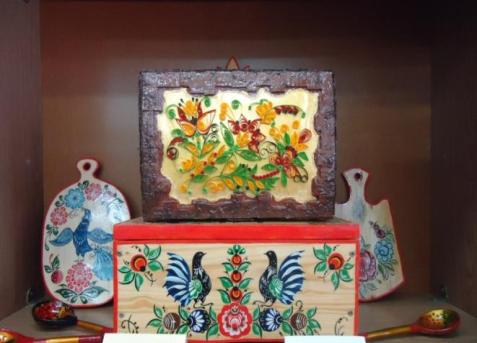 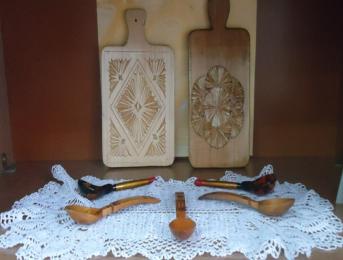 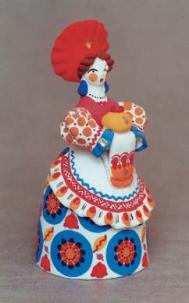 Цель: Расширить и углубить знания
 о народных художественных промыслах России.
Задачи:
Изучить историю возникновения традиционных народных художественных промыслов.

Выявить особенности современных форм бытования народного искусства.

3.     Провести социологический опрос 
       «Декоративно-прикладное искусство в нашей жизни».

Выполнить творческую работу по теме проекта.

5.   Оформить выставку изделий народного творчества «Умелых рук творение».
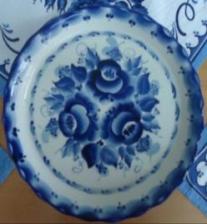 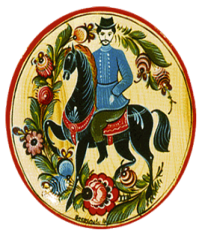 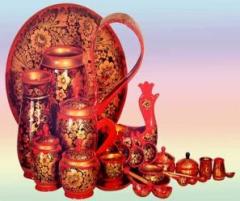 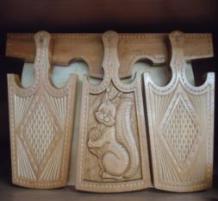 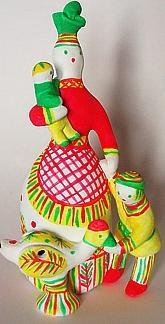 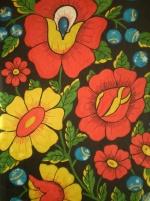 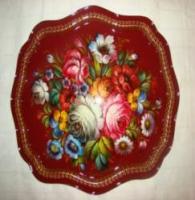 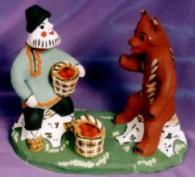 Основополагающий вопрос:«Народные промыслы – это забытое прошлое или славное настоящее ?»
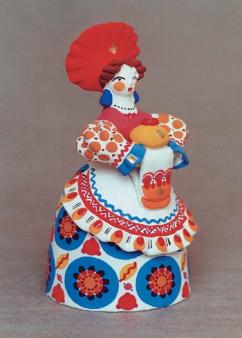 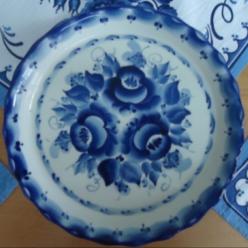 Проблемные вопросы:
Как зародилось и развивалось на Русидекоративно-прикладное искусство?
В чём главные секреты  мастеров?
Продолжаются ли народные традиции в современном мире?
Каково значение народного творчества
    в нашей жизни?
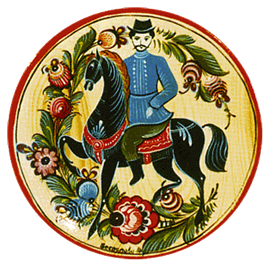 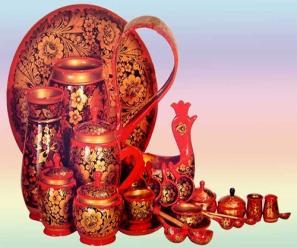 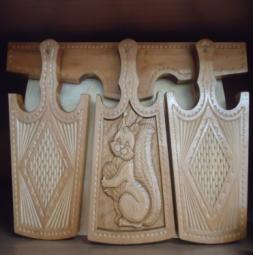 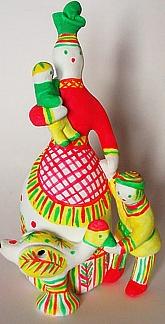 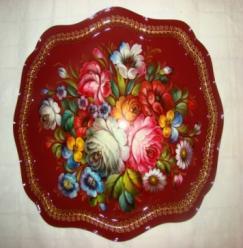 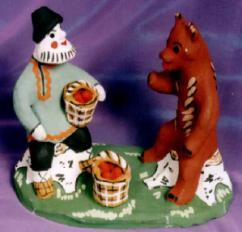 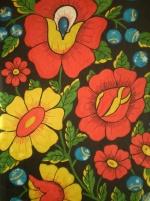 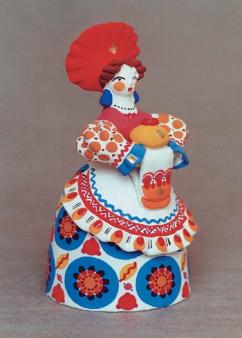 Этапы работы над проектом
1.Установочное занятие (погружение в проект).
 Определение целей, задач проектных работ, основной замысел,
тематика и формы продуктов будущих проектов, анкетирование
 «Мои способности и проект».
2.Организация деятельности.
 Выдача письменных рекомендаций будущим авторам.
Формулирование идеи и замыслов, формирование проектных групп. 
Утверждение тематики, составление индивидуальных планов
 работы над проектами.
3.Поисковый этап
Сбор информации, выполнение творческих работ;
промежуточные отчеты учащихся, индивидуальные и групповые
 консультации по содержанию и правилам оформления проектных
 работ.
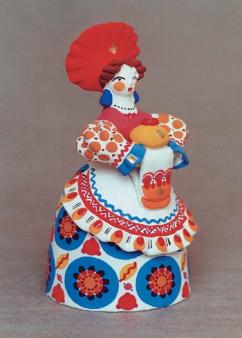 4.Обобщающий этап: оформление результатов.
Предзащита проектов.
Доработка проектов с учетом замечаний и предложений, 
подготовка к публичной защите проектов.

5.Заключительный этап: публичная защита проектов.
Подведение итогов, анализ выполненной работы.

6.Итоговый этап. Благодарности участникам, обобщение материалов, оформление отчетов о выполненной работе.
Оценивание:
самооценка;
оценивание одноклассниками;
оценка руководителем проекта.
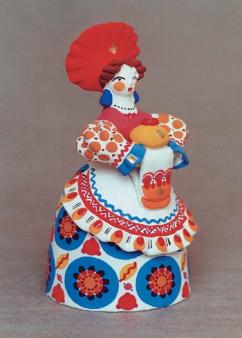 Темы самостоятельных исследований о народных промыслах
Роспись по дереву
Керамический промысел
Игрушки из глины
Резьба по дереву
Роспись по металлу
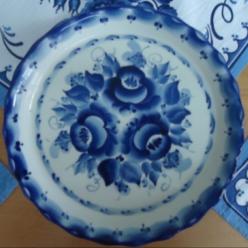 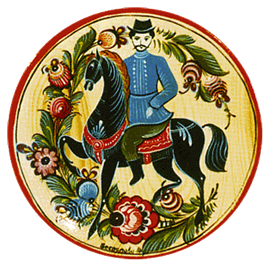 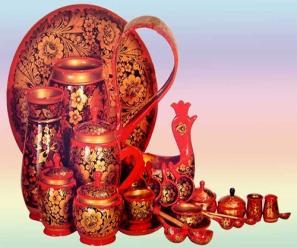 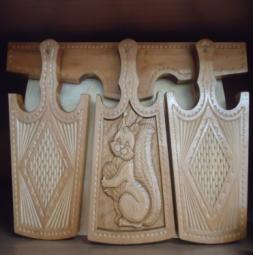 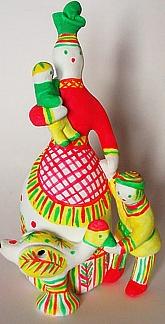 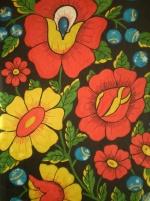 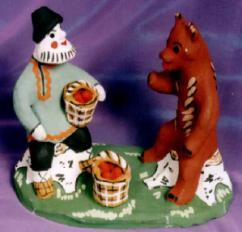 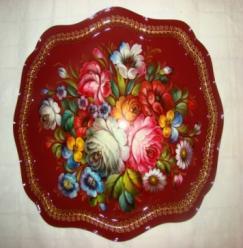 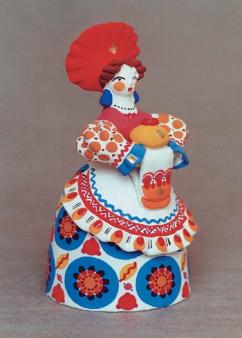 Продукты проекта
Презентации:
«Где живет Жар-птица?»
«Синеокая Гжель»
«Глиняное чудо»
«Резьба по дереву»
Ролик «Цветущее Жостово»
Презентация «Виртуальная экскурсия в центр традиционных народных художественных промыслов Вятки»
Презентация 
     «Результаты социологического опроса»
Ролик «Работа хороша, если в ней польза и душа»
Творческие работы учащихсяРоспись разделочной доски  (по мотивам городецкой росписи) Автор: Чернядьева Анастасия
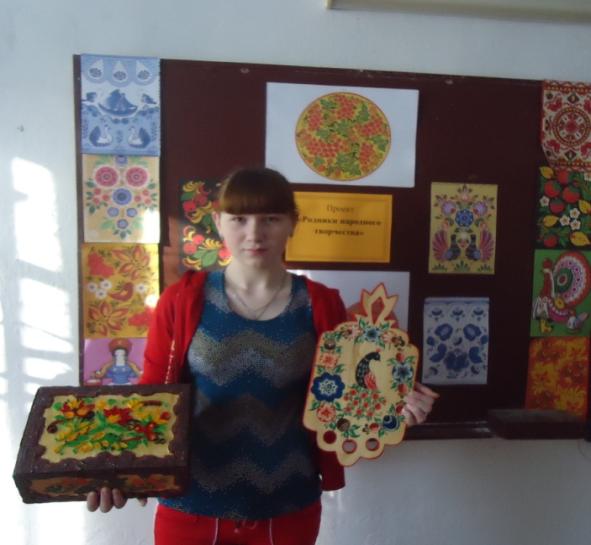 Шкатулка в технике «квиллинг»(по мотивам хохломской росписи) Автор: Чернядьева Анастасия
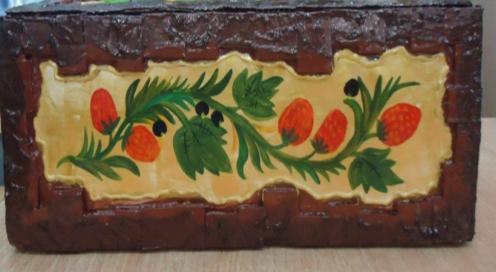 Живописное панно в стиле  гжель Автор: Щеглов Евгений
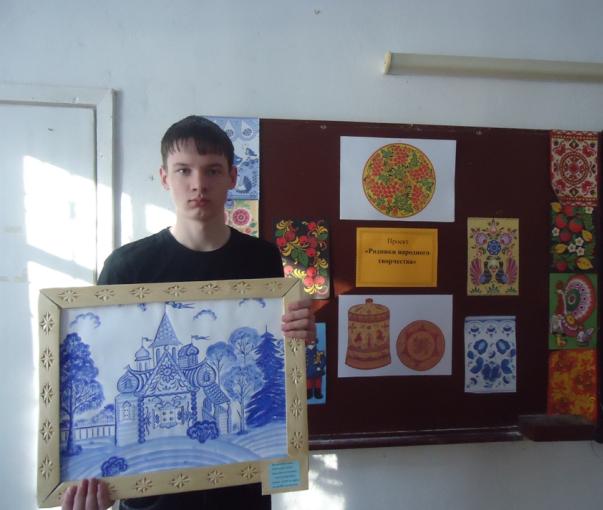 Разделочная доска (резьба по дереву)Автор: Кочев Иван
Поднос, украшенный в технике «декупаж» Автор: Ерусланов Влад
Дымковская игрушка (роспись)Автор: Решетова Юлия
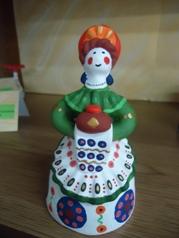 Оформление выставки «Умелых рук творение»
Гжельская керамика
Резьба по дереву
Владимирская матрешка Вознесенская матрешка
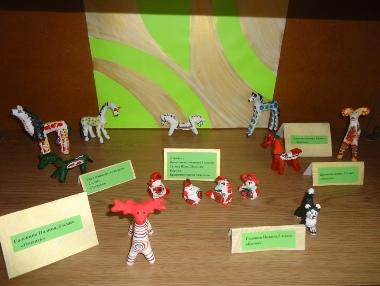 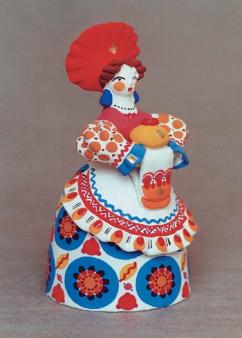 Выводы:
Декоративно-прикладное искусство возникло в глубокой древности и стало одной из важнейших областей народного творчества.
   Его история связана с художественным ремеслом, художественной промышленностью, с деятельностью народных мастеров и профессиональных художников.
Декоративное искусство не только продолжает жить в современном мире, но и находит новые формы, материалы, средства выразительности.
Народные художественные промыслы прочно укрепили свои позиции. В тех городах и сёлах, где они родились, созданы производства по созданию этих оригинальных изделий. И главное их достоинство – именно оригинальность.
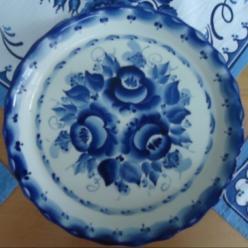 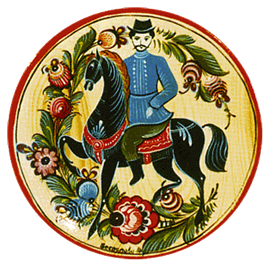 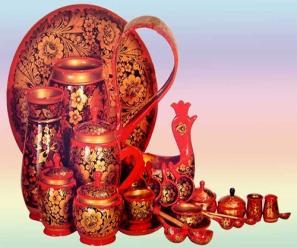 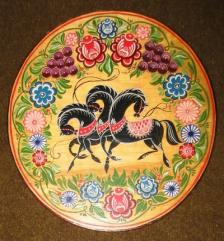 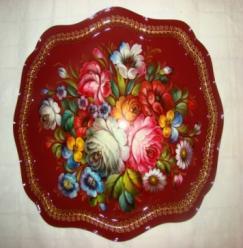 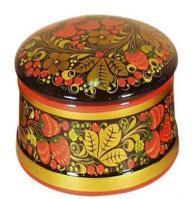 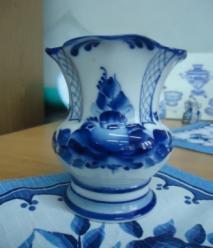 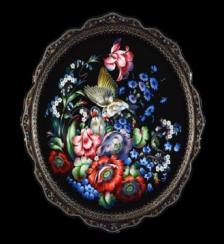 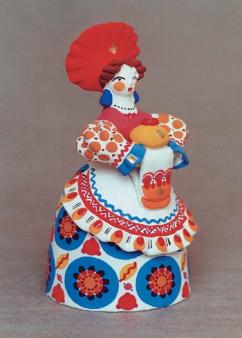 Предметы быта украшали повсеместно, но такие промыслы, как Гжель, Хохлома, Городец, Жостово, Дымковская игрушка отличаются единством стиля, ограниченной цветовой гаммой, особыми приёмами письма и обработки изделий.

Произведения традиционных  народных
     художественных промыслов знакомы,
     их любят во всём мире.

 Они являются визитной карточкой России.
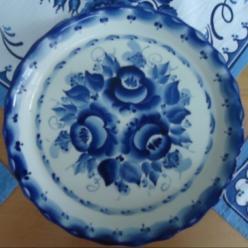 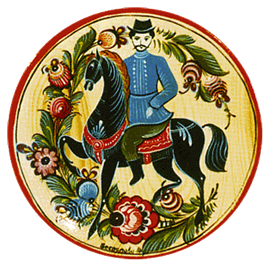 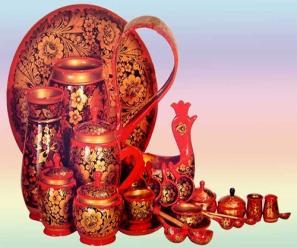 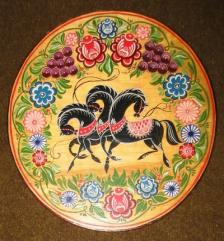 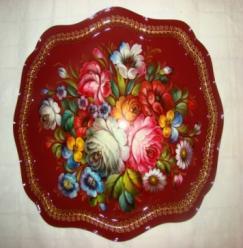 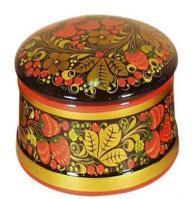 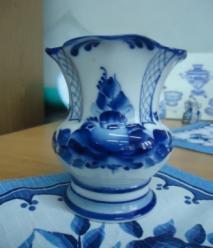 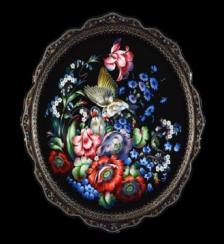 Спасибо
 за внимание!